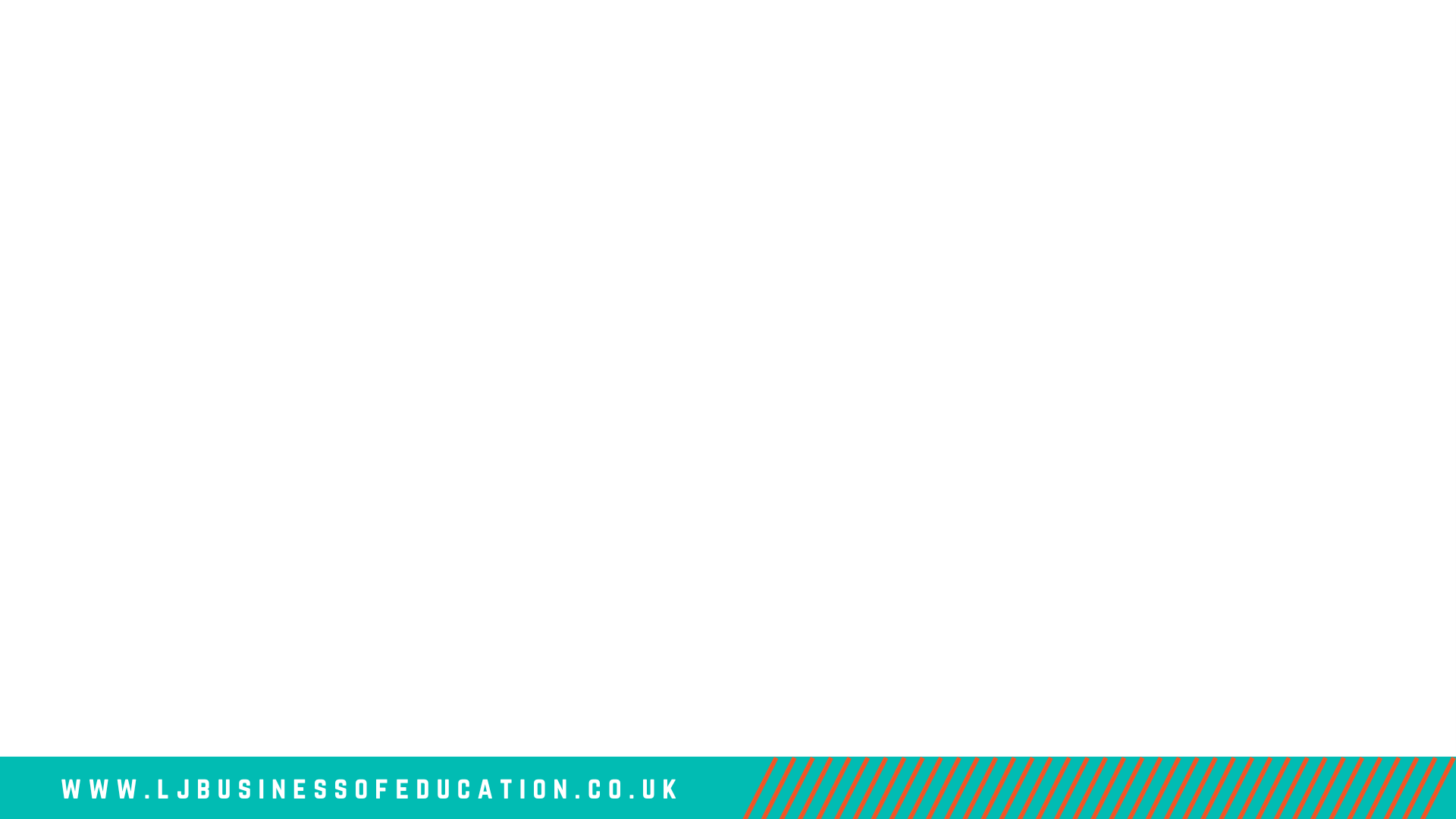 Managing Upwards:
Getting A Seat At The Table

Laura Williams
4th March 2025
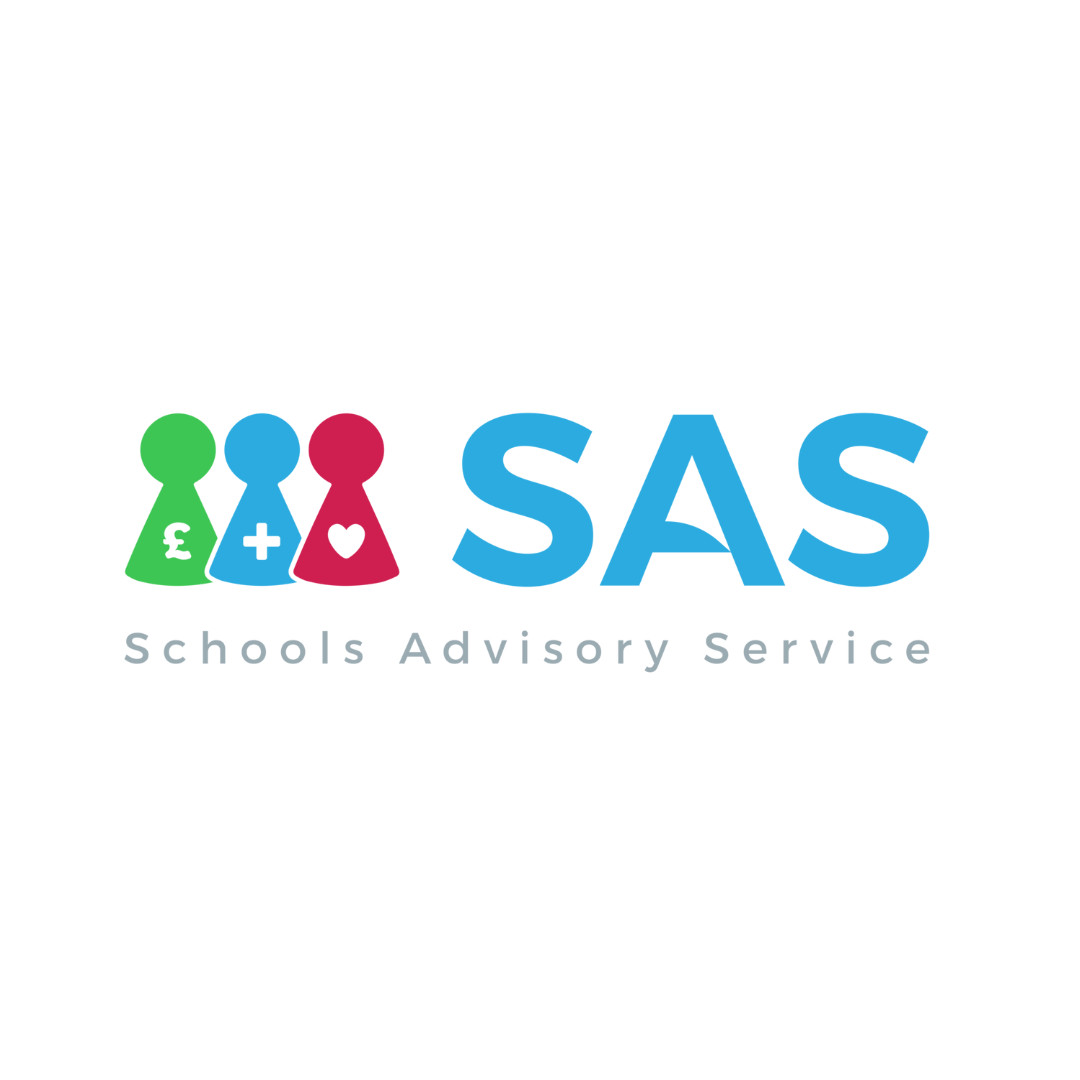 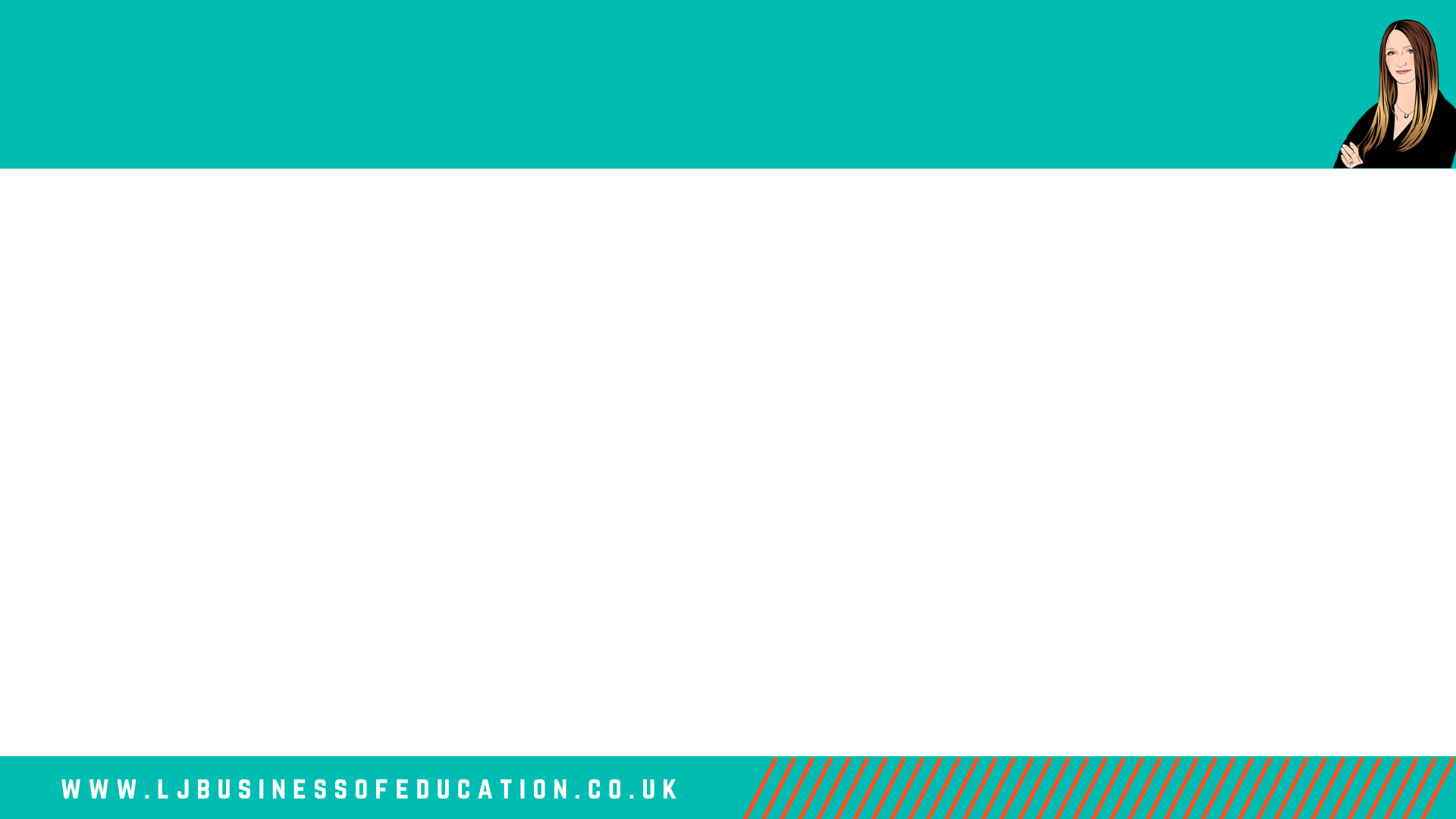 Who Am I?
School Business Leadership Coach and Trainer
Host of ‘School Business Leadership’ Podcast
1-1 coaching, online SBL Coaching Community, sender of Tuesday emails
Affiliate Coach with Schools Advisory Service, Executive Editor of Education Executive magazine
Previous roles include: LGB Clerk, PA to the Head, HR Officer, Office Manager, SBM, COO, CFO, Company Secretary, Governor & Trustee
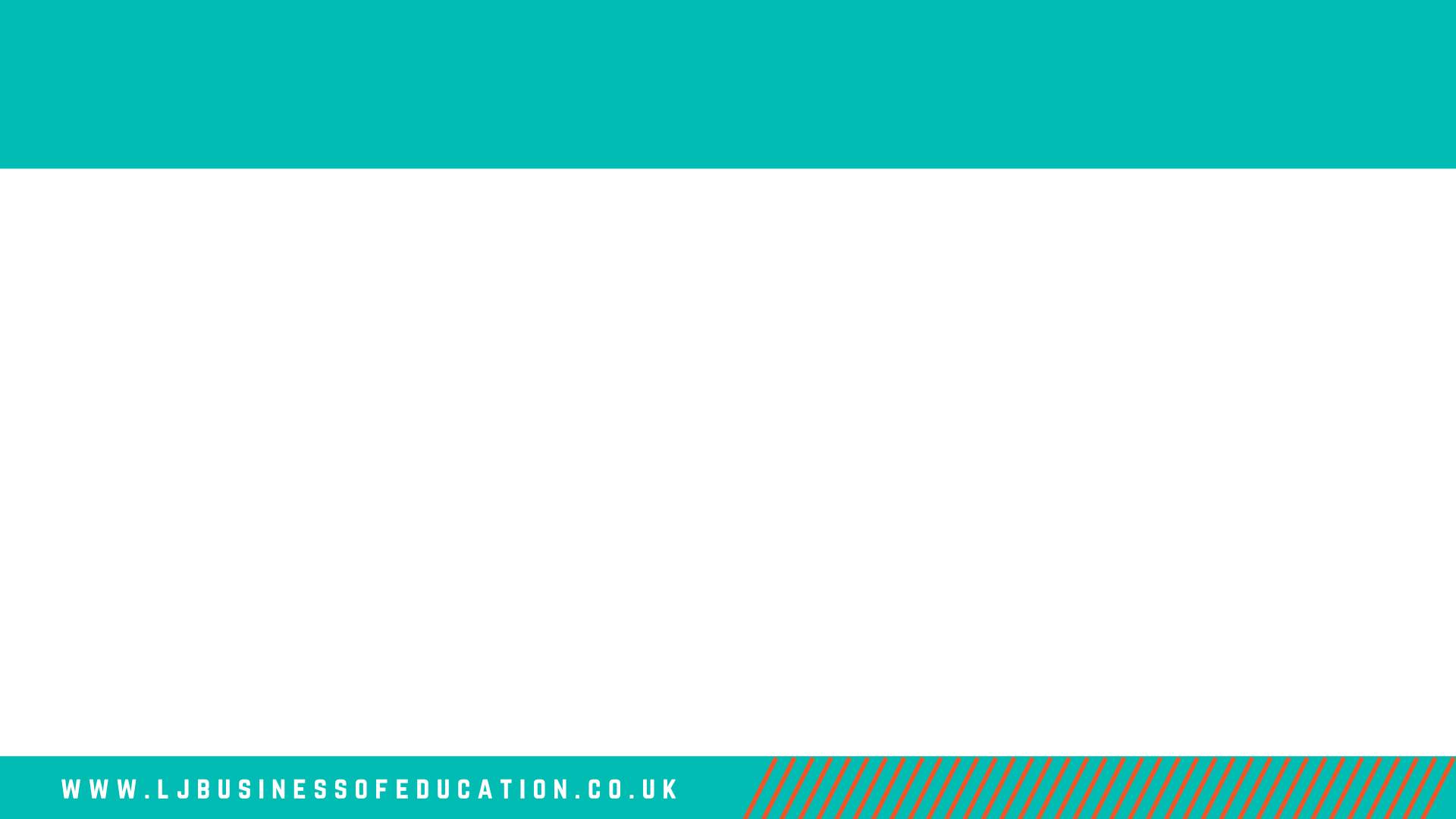 Hidden Barriers
Over explaining
Apologising unnecessarily
Letting others interrupt
Rambling
Using permission seeking language
Emotional tone
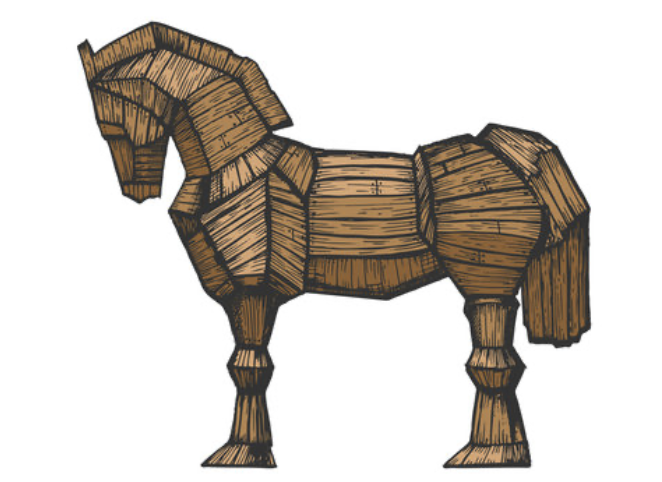 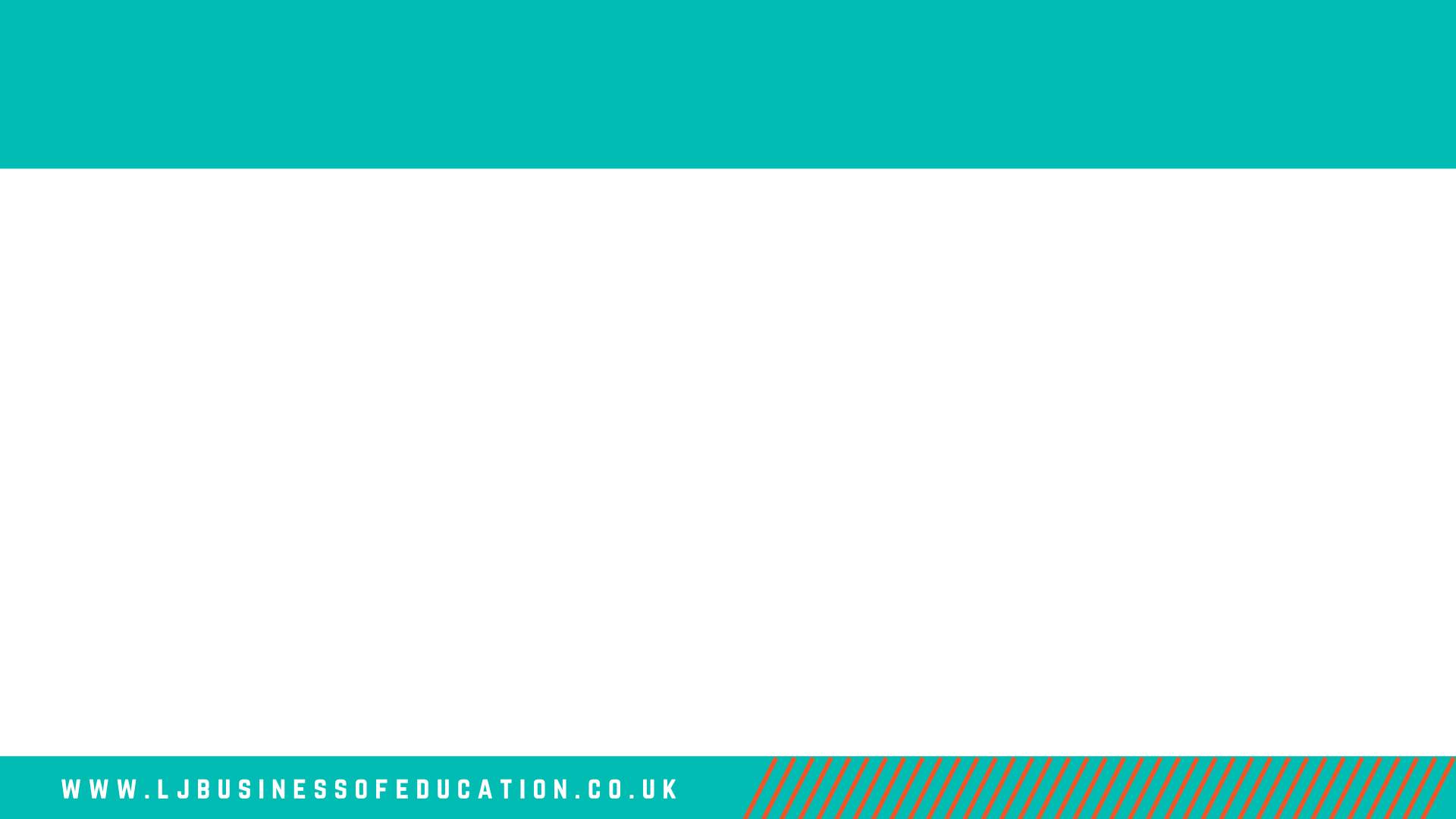 Clarity Not Volume
One breath rule
Lead with the headline
Silence is power
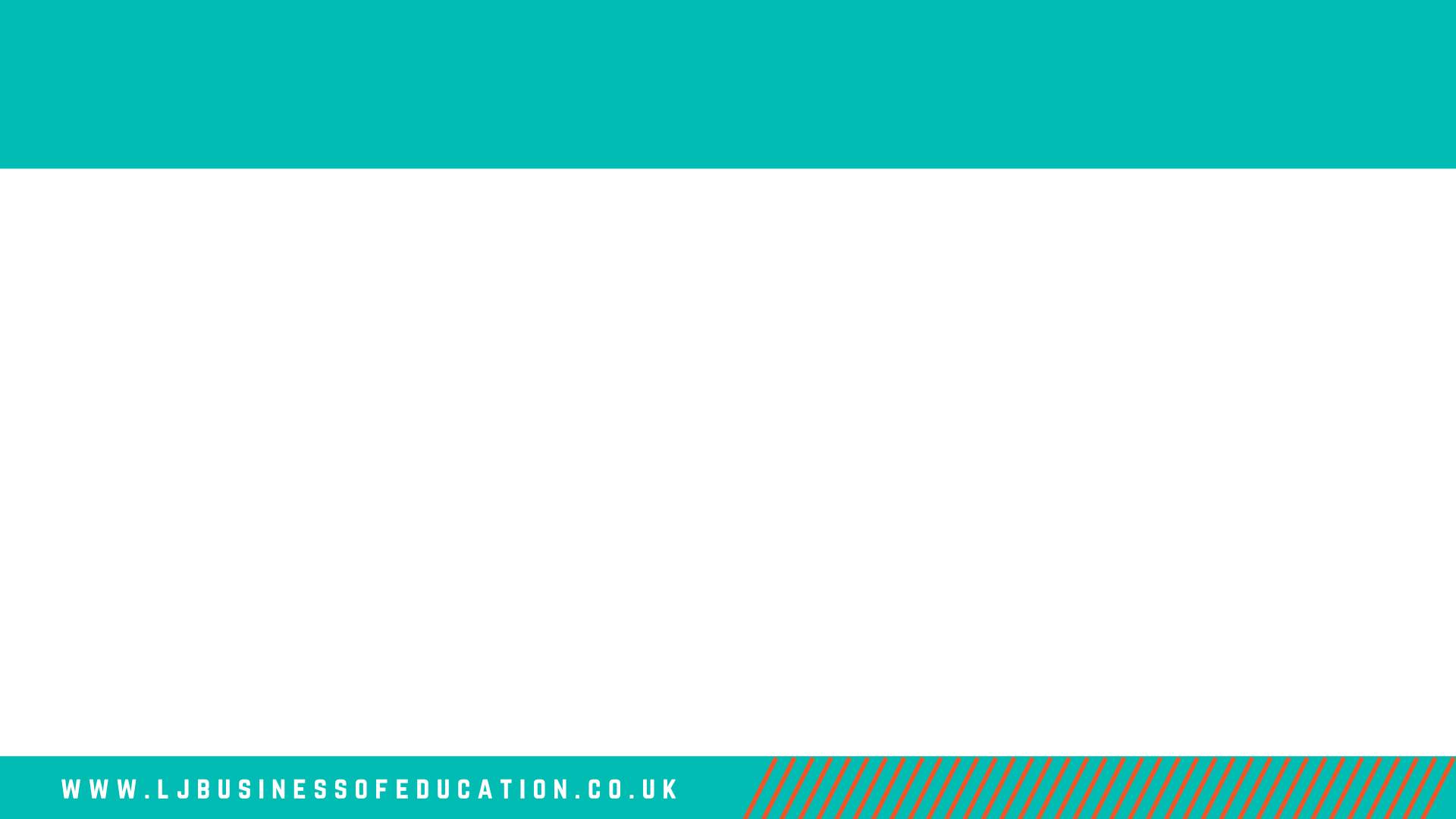 Holding Your Ground
Broken record rule
Push back without defensiveness
The power of pause
Timing is everything
Ask, don’t tell
Make it known
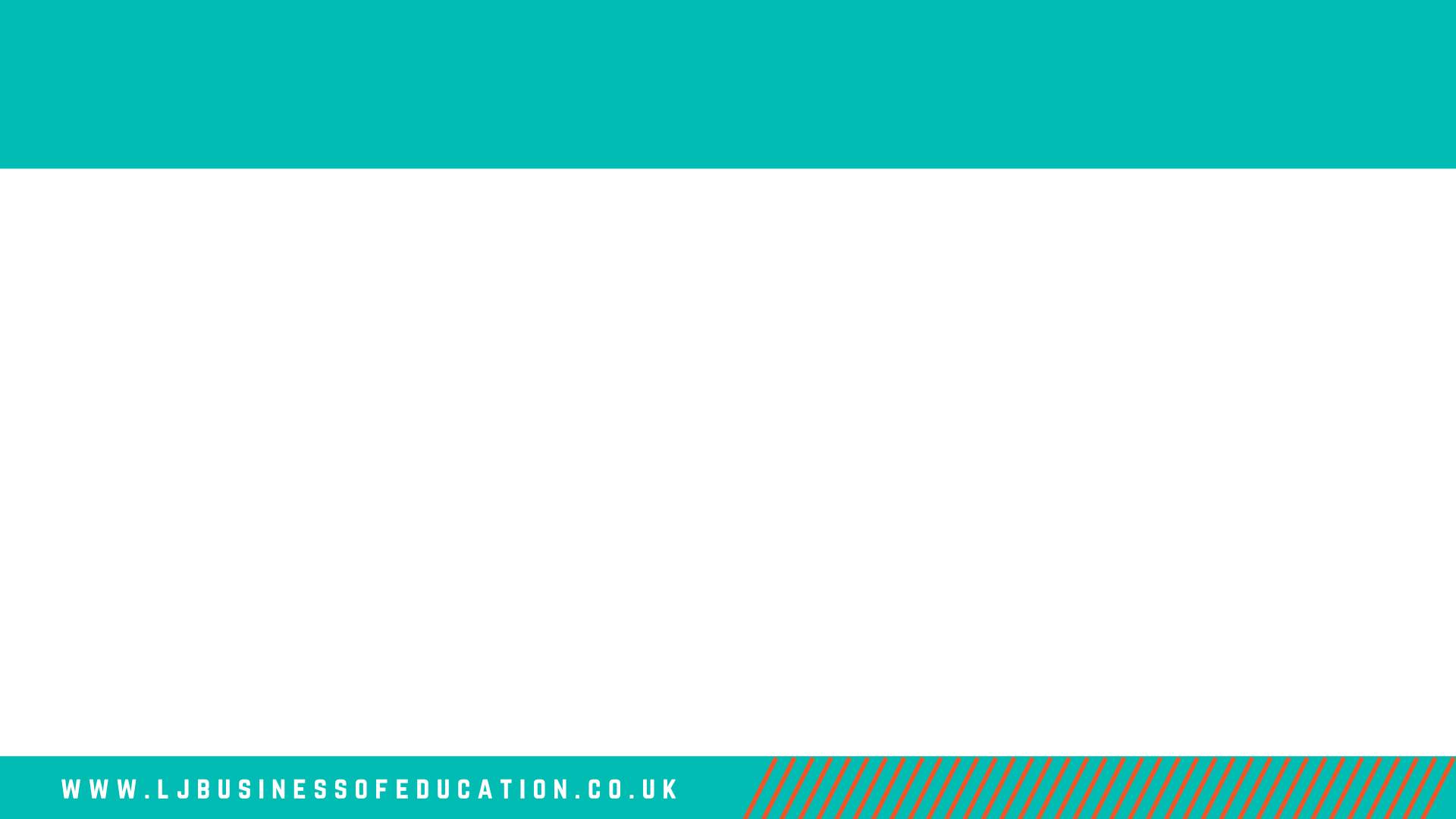 What Isn’t Said
Eye contact 
Posture
Tone of voice 
Gestures
Self-awareness
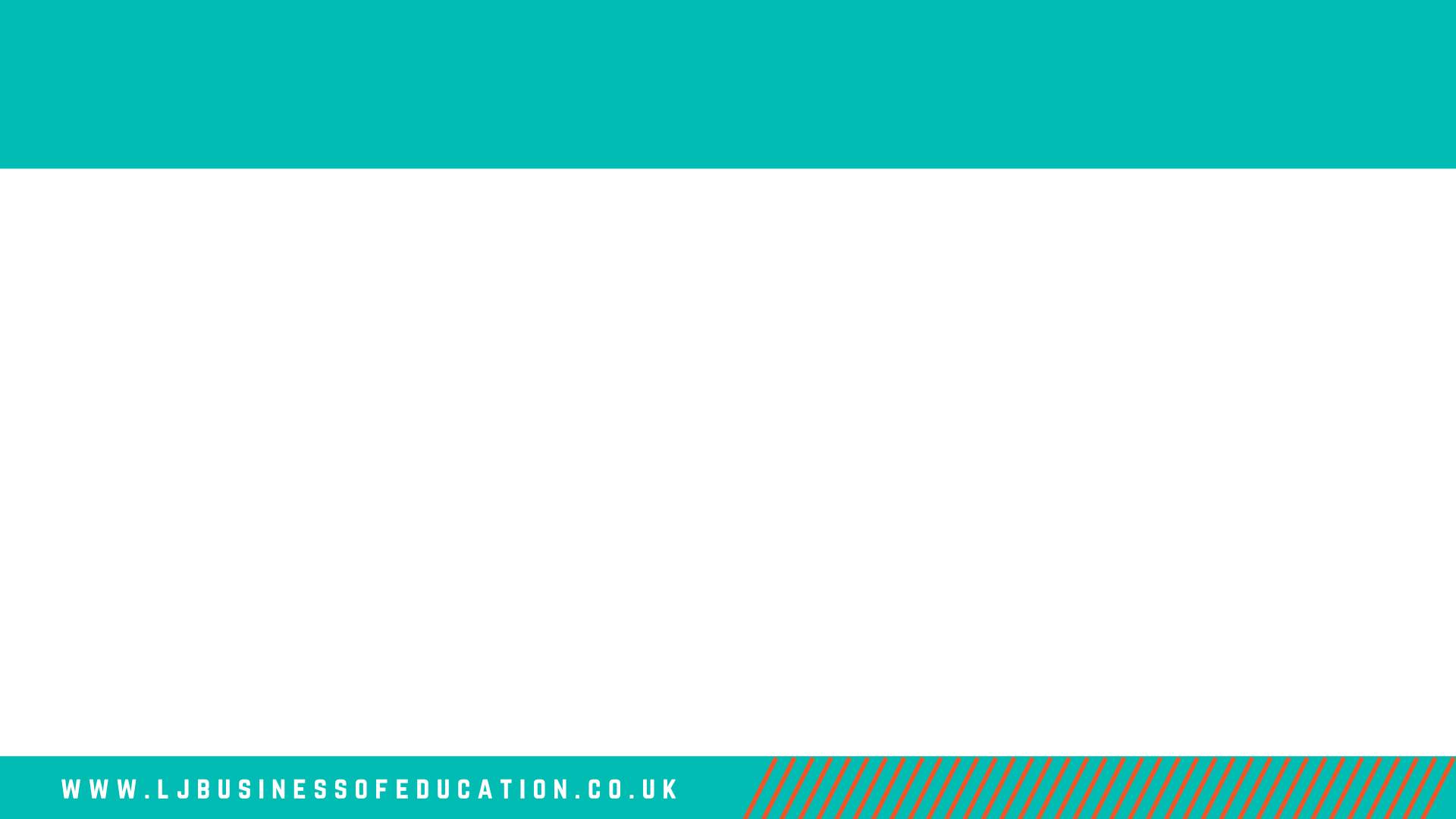 Contact and Further Support
School Business Leadership Podcast – Apple, Spotify, Google, Amazon

Social Media: @lauraljbusiness – Facebook, Instagram, Twitter, LinkedIn

Website: www.ljbusinessofeducation.co.uk

SBL Coaching Community – www.sblcoachingcommunity.co.uk
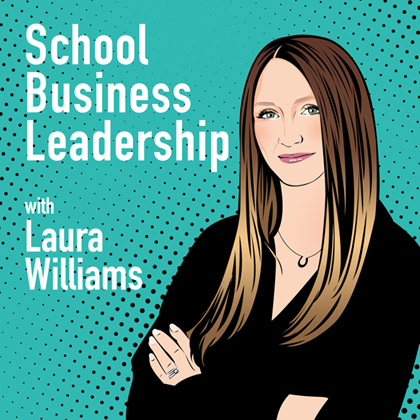